Насекомые - вредители
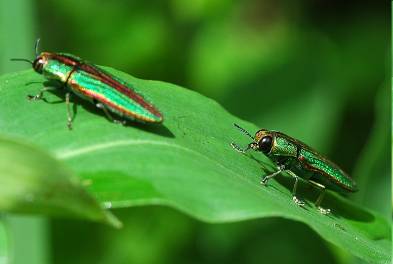 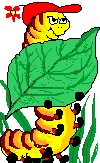 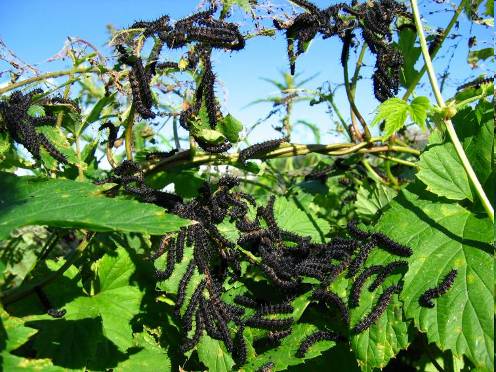 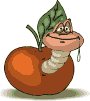 Строительную древесину портят короеды, усачи, златки
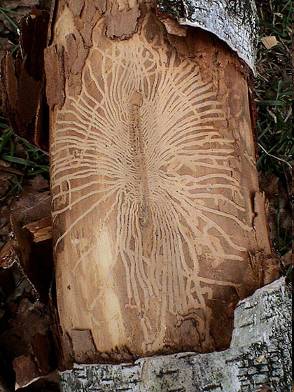 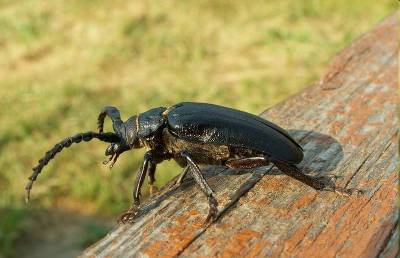 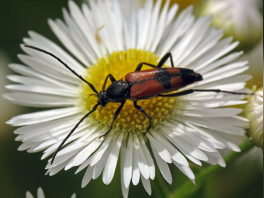 Клещи, комары и оводы переносят смертельно опасные заболевания и досаждают людям и животным своими укусами
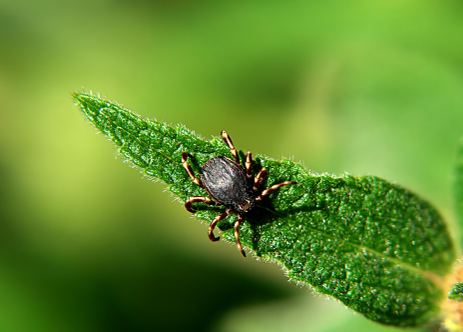 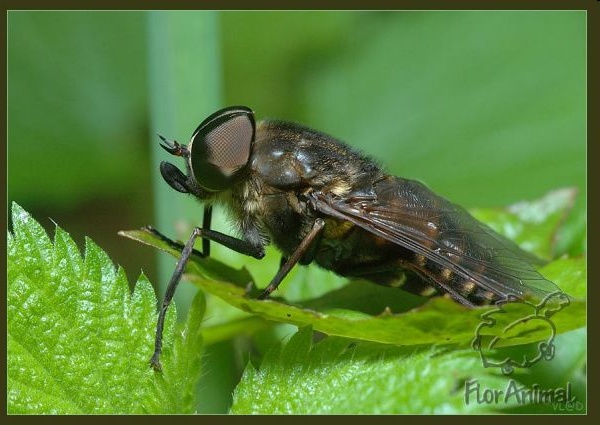 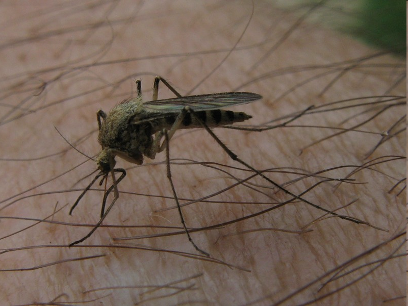 Польза насекомых
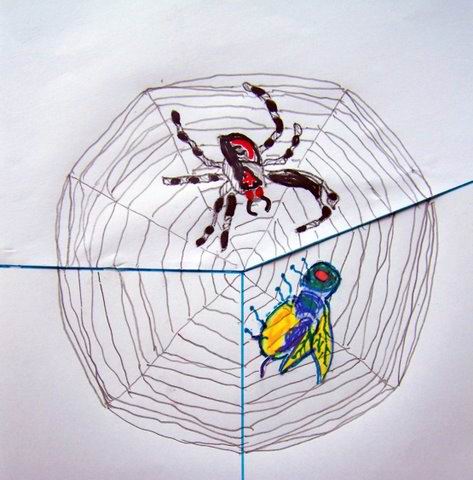 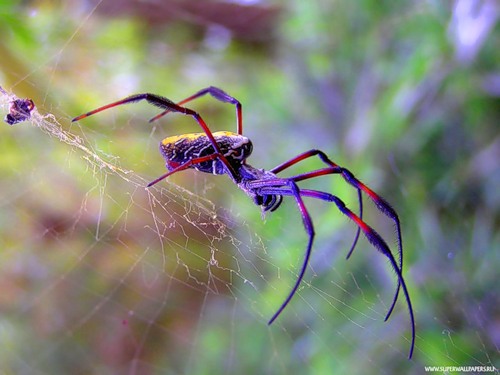 Цепи питания животных
Цепи питания животных
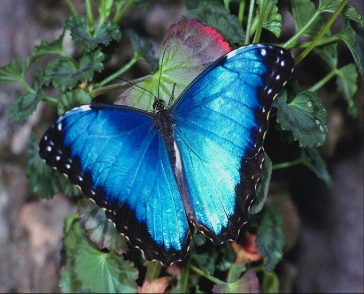 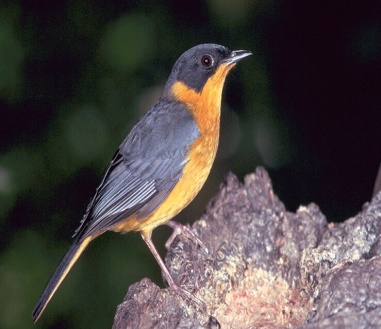 Бабочка
Птица
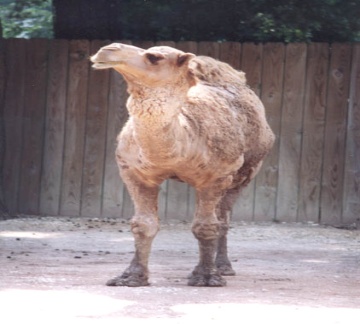 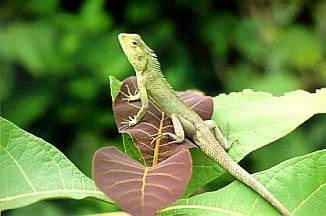 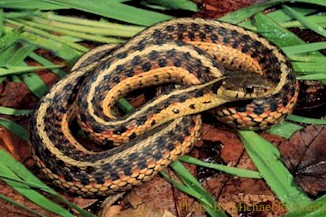 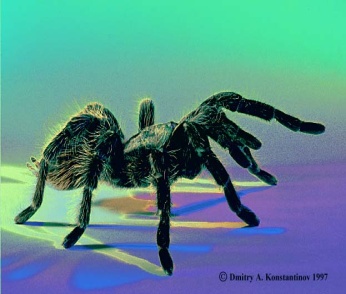 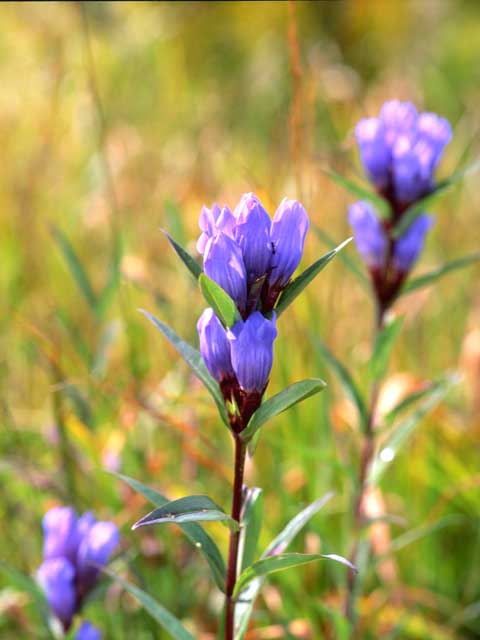 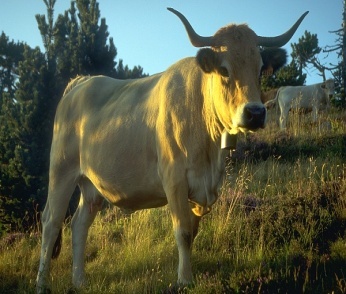 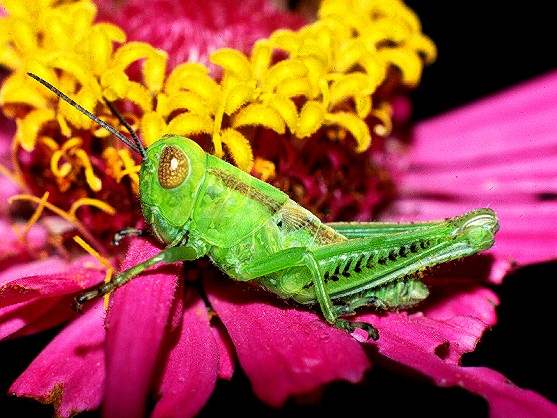 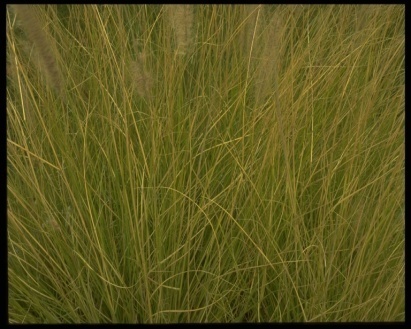 Змея
Ящерица
Цветы
Верблюд
Паук
Кузнечик
Трава
Корова
Задание:
		- Составь цепь питания
?
?
?
?
?
?
?
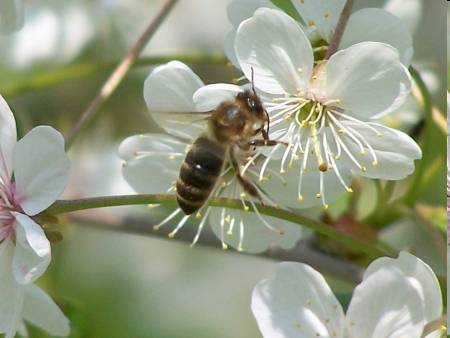 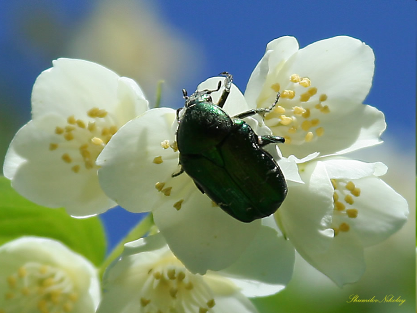 Насекомые опыляют растения. 
Это помогает повысить урожай.
Человек получает от насекомых мёд, шёлк и многие ценные лекарства.
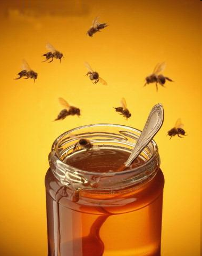 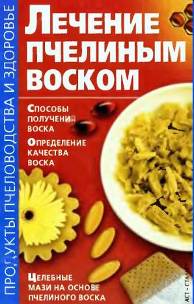 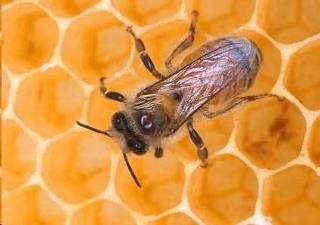 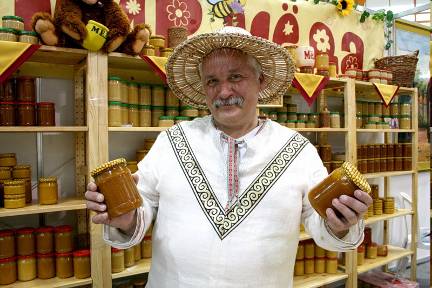 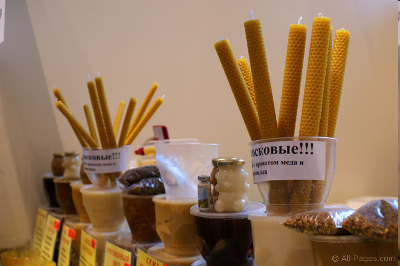 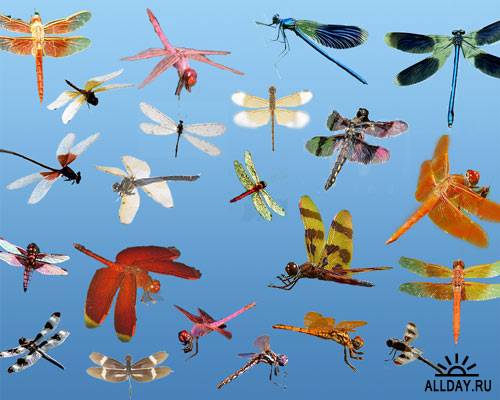 Наконец, насекомые украшают нашу природу
Угадай насекомое
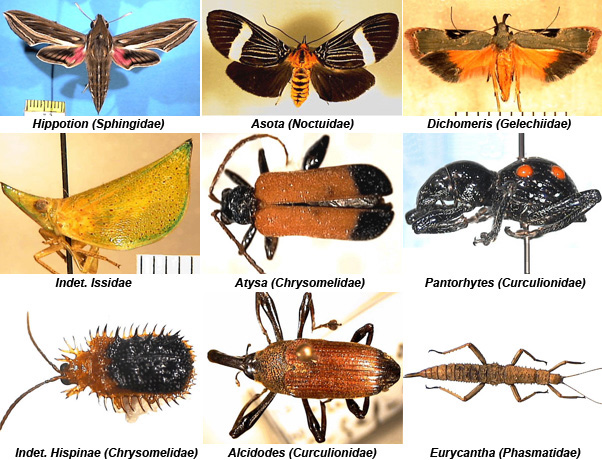 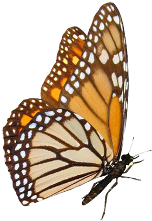 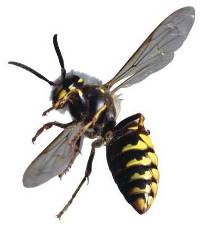 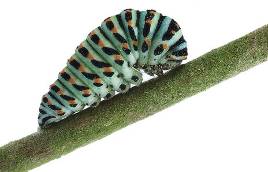 ОТЛИЧНО!
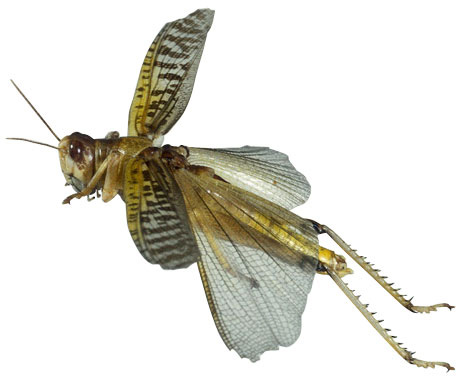 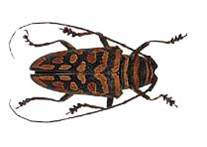 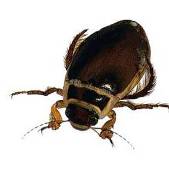